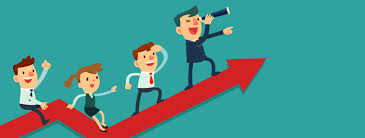 Espíritu emprendedor
Introducción a la Ingeniería Industrial
¿Que entendemos por espíritu emprendedor?
El espíritu emprendedor es la motivación y la capacidad que tiene una persona, ya sea de forma independiente o dentro de una empresa u organización, de identificar una oportunidad y luchar por ella, de llevar a cabo cambios, de reaccionar con intuición, flexibilidad y apertura.
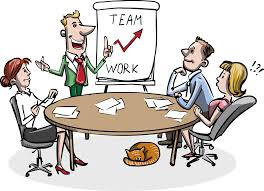 El espíritu emprendedor es justamente, ver cada reto o dificultad, como una oportunidad para seguir aprendiendo o mejorando, con la finalidad de lograr todas las metas deseadas.
Características del espíritu emprendedor
Autoconfianza
Se trata de una de las características del espíritu emprendedor más importantes. Tener confianza en sí mismo, permite al emprendedor saber quién es, qué desea lograr, y cuáles son sus expectativas a corto, mediano y largo plazo.
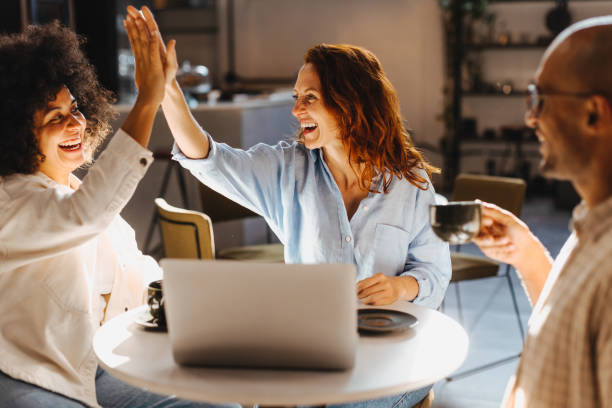 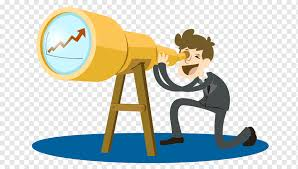 Visión futurista
Tener un espíritu emprendedor, es ser lo suficientemente visionario para identificar oportunidades en cualquier lugar, incluso en aquellos casos en donde los demás solo ven fracasos, derrotas o problemas.
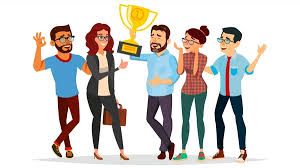 Liderazgo
Es otra de las características del espíritu emprendedor indispensables. Ser un emprendedor exitoso, es ser un buen líder, que inspira a otros, que forma a otros para que se conviertan en líderes, pero también, que sepa ejercer una influencia positiva en la sociedad.
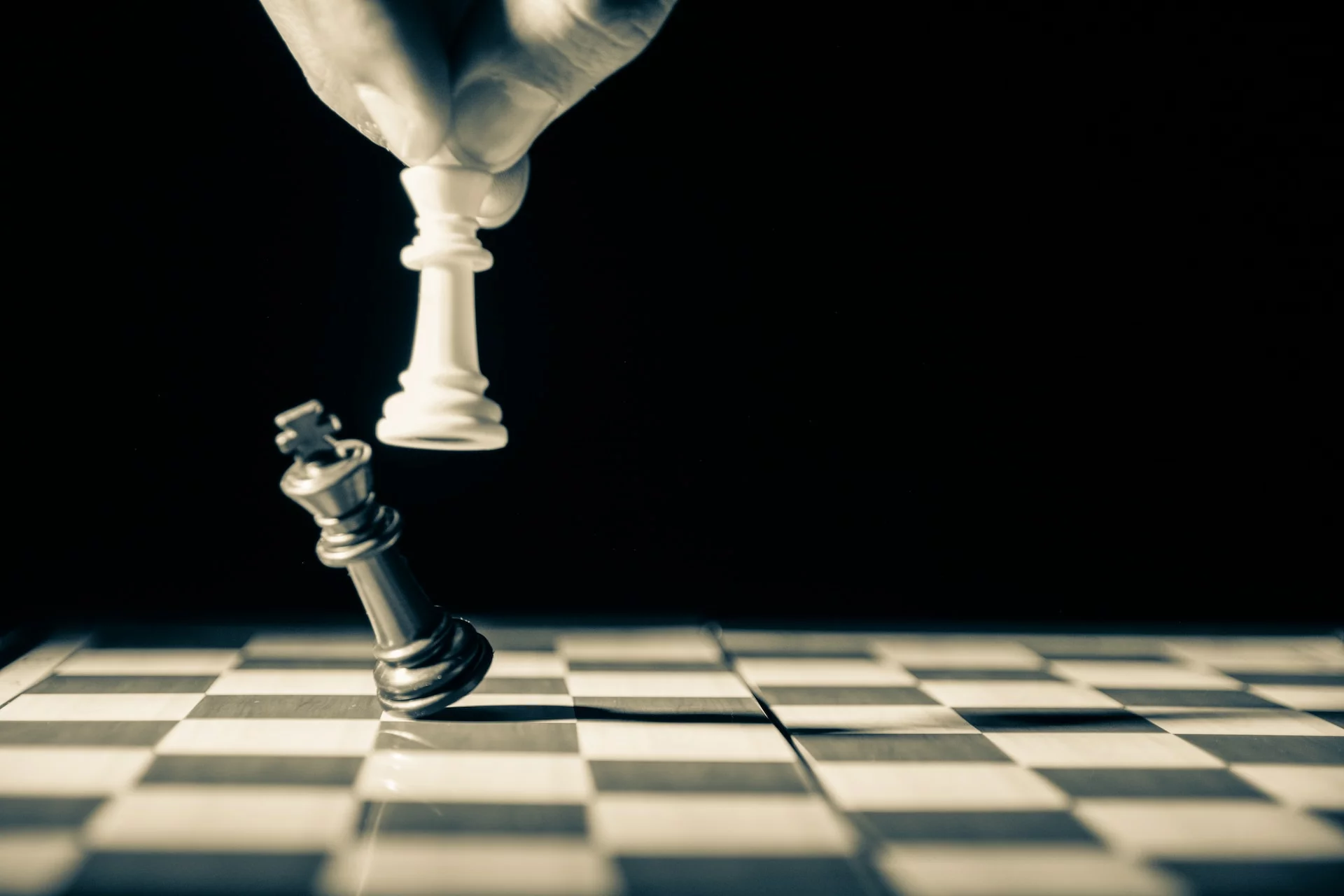 Capacidad para tomar decisiones efectivas
Es simplemente poder tomar decisiones efectivas, acertadas y asumir los riesgos y consecuencias que se derivan de cada una de estas decisiones.
Disposición a la innovación y a la creatividad
Una persona con espíritu emprendedor, tiene 100% disposición a la creatividad, a la innovación y a buscar siempre nuevas soluciones para encontrar nuevos productos y formas de satisfacer y fidelizar a más clientes.
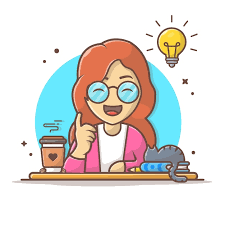 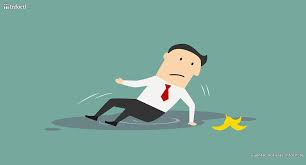 Aprenden de sus errores El fracaso no es el final, sino que lo usan como impulso para replantearse la estrategia y continuar.
Valores y principios
La ética es fundamental en los emprendedores, debido a que guían el accionar, además de que contribuyen a consolidar la filosofía de la empresa.
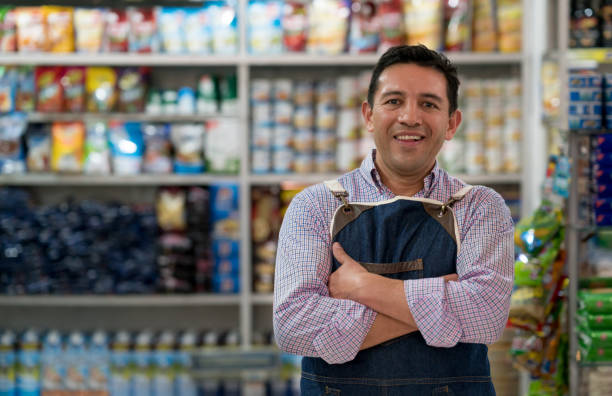 Importancia del espíritu emprendedor
La importancia del espíritu emprendedor radica en el hecho de que:

Puede empujar a las personas a ser ambiciosas(ligado a la capacidad de crecimiento de una persona)
Puede llevar a alguien a buscar el éxito
También se halla en trabajar en la capacidad para escuchar a los otros
Estimula la investigación y desarrollo
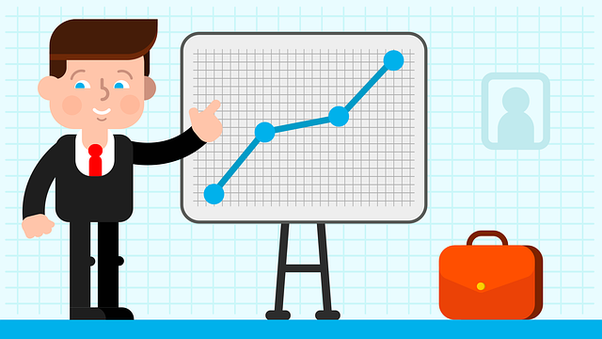 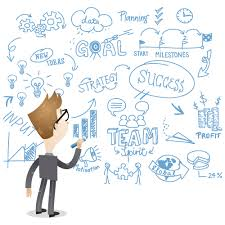 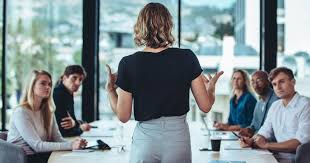 Ventajas y desventajas del espíritu emprendedor
VENTAJAS
Inspira a las personas a ser su mejor versión.
Mejora el nivel de vida, ya que usualmente estas personas buscan elevar sus ingresos.
Crea nuevas oportunidades de trabajo y puede ser fundamental para la contratación de personas sin experiencia o que estén iniciando en el mercado laboral.
Propicia que las personas con espíritu emprendedor puedan ser los mejores líderes y jefes.
Garantiza la productividad de una empresa.
Genera un impacto considerable en el desarrollo comunitario.
Favorece tomar en cuenta minorías que usualmente son discriminadas o vulnerables, como los migrantes.
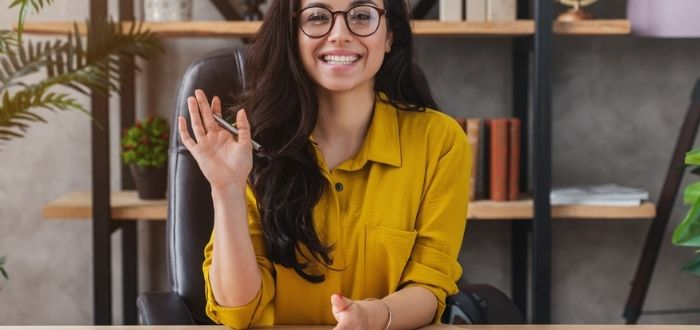 Desventajas del espíritu emprendedor
Algunas personas con espíritu emprendedor pueden tener una idea que sienten será un éxito, sin embargo, en caso de que esto no sea así pueden sentirse humillados, lo que trae como consecuencia que desista de la idea de emprender.
Los emprendedores manejan sus propios horarios, pero si no cumplen consigo mismos o son desorganizados pueden tener serias consecuencias laborales.
Los emprendedores o quienes se dejan guiar por el espíritu emprendedor suelen tener una elevada carga de trabajo.
Durante los primeros meses, o incluso años, no gozarás de ingresos fijos o estables.
Puede aumentar los niveles de ansiedad de una persona, afectando su salud mental.
Se pueden elevar las dudas e incertidumbre.
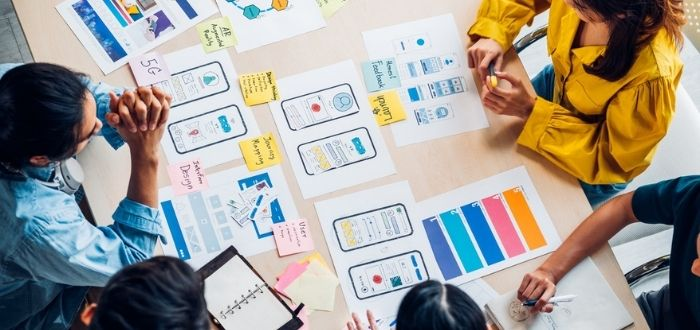 Tipos de emprendedores.
El visionario.
Es el tipo de emprendedor que va 3 pasos por delante del resto. Ve las oportunidades cuando nadie más es capaz de hacerlo.
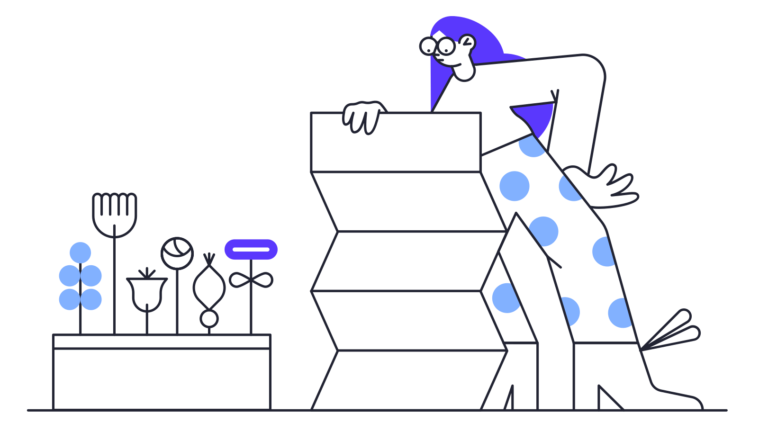 El persuasivo.
Sabes perfectamente que tienes un don especial para convencer a quien tú quieras. ¿Tu punto fuerte? la capacidad comunicativa y de influencia que te hace diferente
El innovador.
Este tipo de emprendedor se cuestiona absolutamente todo además de ser muy observador.
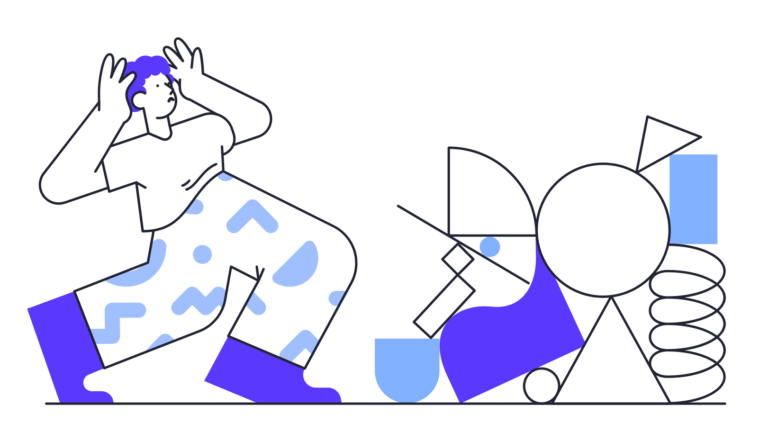 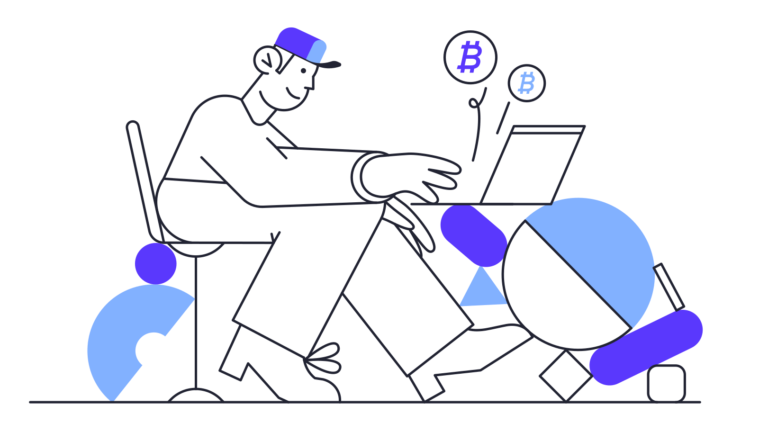 El emprendedor nato
Ha nacido para emprender, tiene todas las cualidades necesarias: pasión por lo que hace, fuerza para luchar contra todo y constancia para conseguir objetivos.
El oportunista
Toma las oportunidades que sean para transformarlas en resultados más eficientes. 

EL multiemprendedor
no tiene ideas fijas y prefiere ir conociendo diferentes sectores, seguramente tratará de crear varias startups de tecnología, salud, entretenimiento.

El inversionista
Busca rentabilizar su dinero con proyectos novedosos..
El emprendedor por azar
La carencia de experiencia hace que este tipo de emprendedor adopte una actitud más proactiva, tenga gran capacidad de adaptación a nuevos escenarios y sepa aprovechar mejor los contratiempos.
Test del emprendedor
4 = SÍ/EN TOTAL ACUERDO (4PTOS.) | 
3 = BASTANTE /A MENUDO (3PTOS.)
2 = ALGO/ALGUNA VEZ (2PTOS.) |
1 = NO / EN ABSOLUTO (1PTO.)
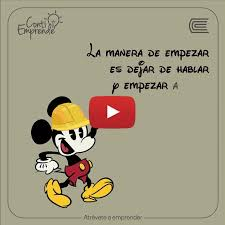 HACERLO
WALT DISNEY